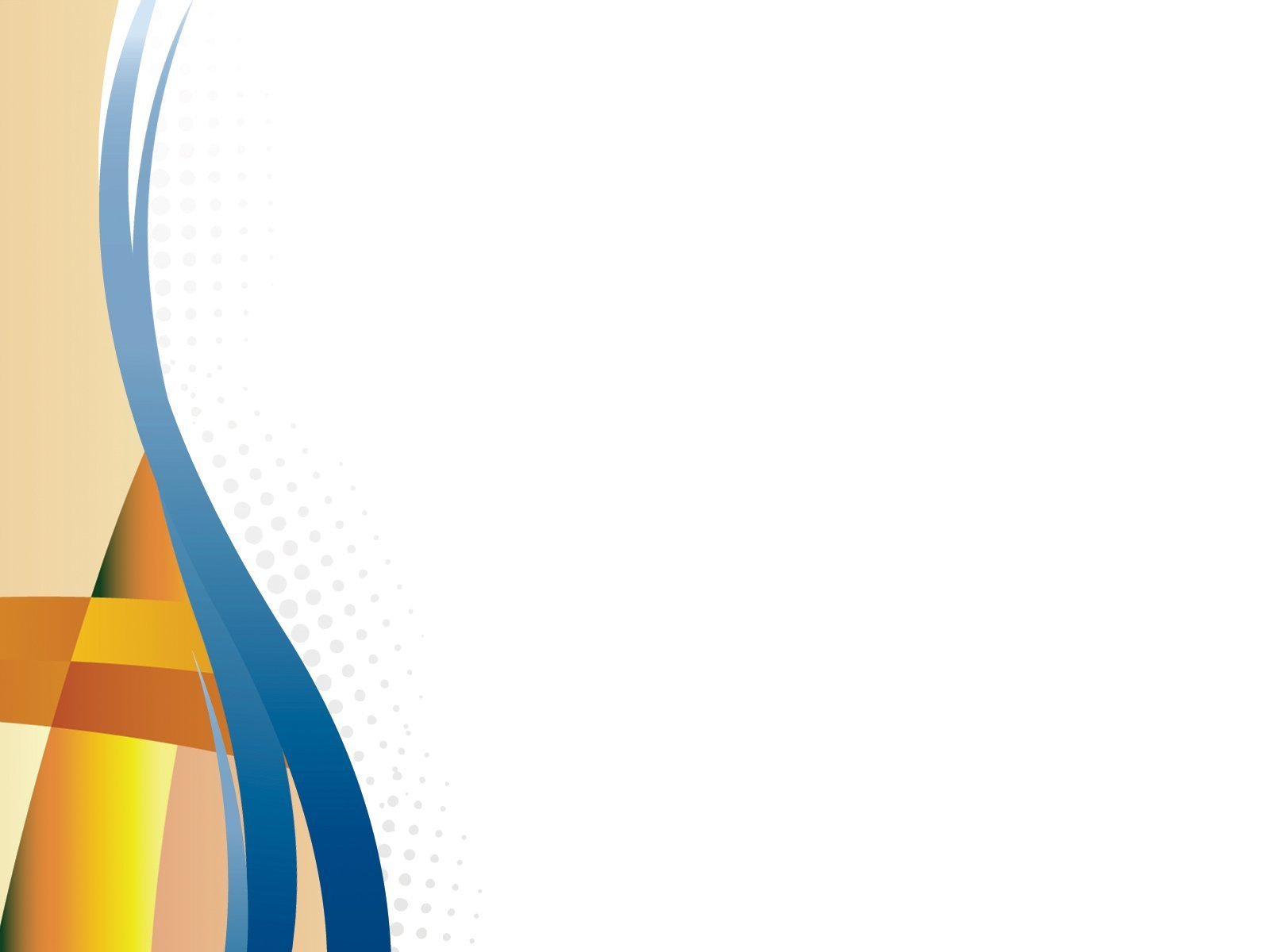 Образовательная программа
Дошкольного образования 

государственного бюджетного дошкольного образовательного учреждения 
центра развития ребенка – детского сада №33 
Красносельского района Санкт-Петербурга
Санкт-Петербург
          2024
Образовательная программа Государственного бюджетного дошкольного образовательного учреждения центра развития ребенка – детского сада № 33 Красносельского района Санкт-Петербурга (далее Программа)  составлена в соответствии 

- Федеральным государственным образовательным стандартом дошкольного образования (утвержден приказом Министерства образования и науки Российской Федерации от 17 октября 2013 г. № 1155 в редакции приказа Минпросвещения России от 8 ноября 2022 г.
 - Федеральной образовательной программой дошкольного образования (утверждена приказом Министерства просвещения Российской Федерации от 25 ноября 2022 г. № 1028
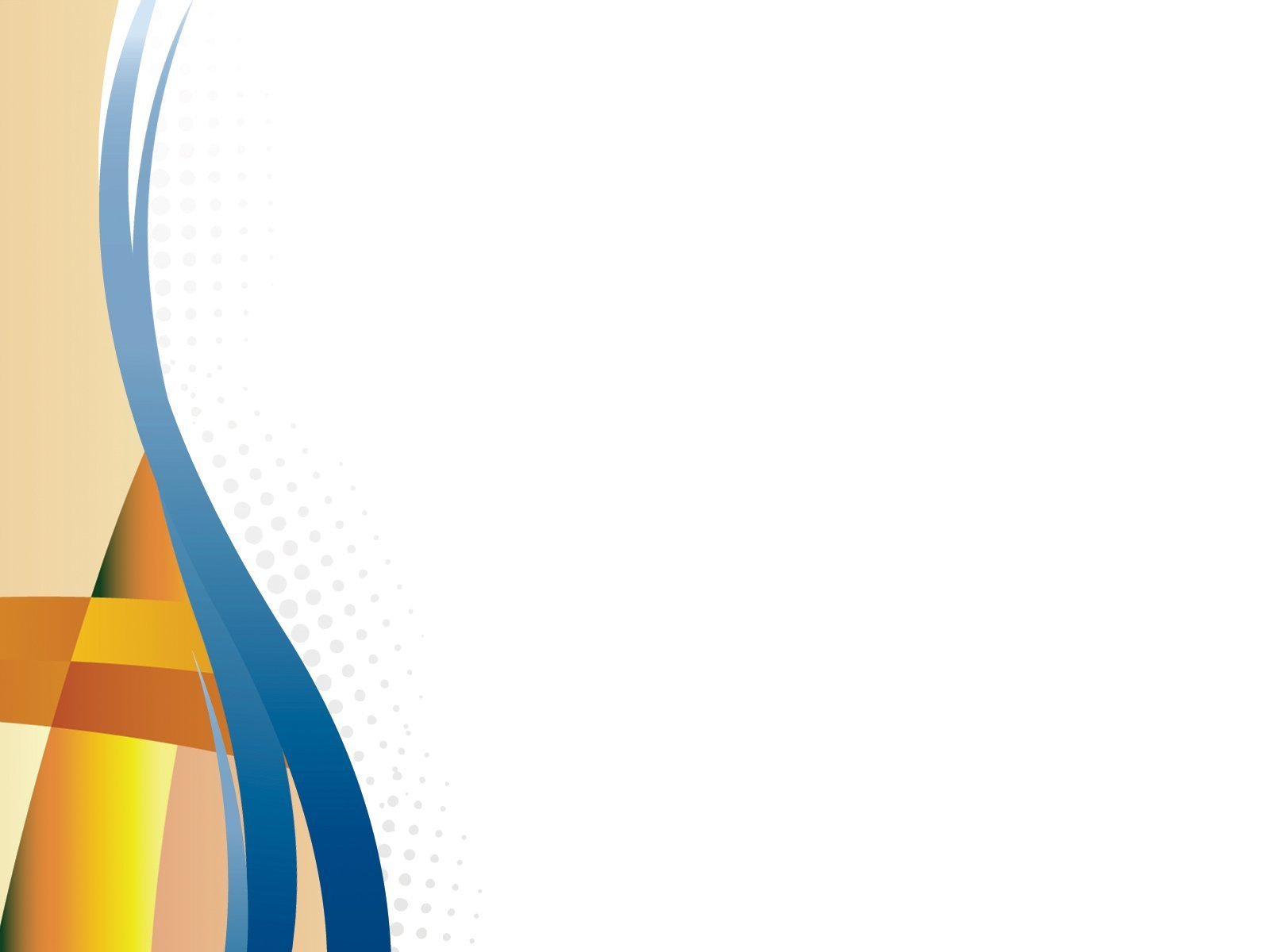 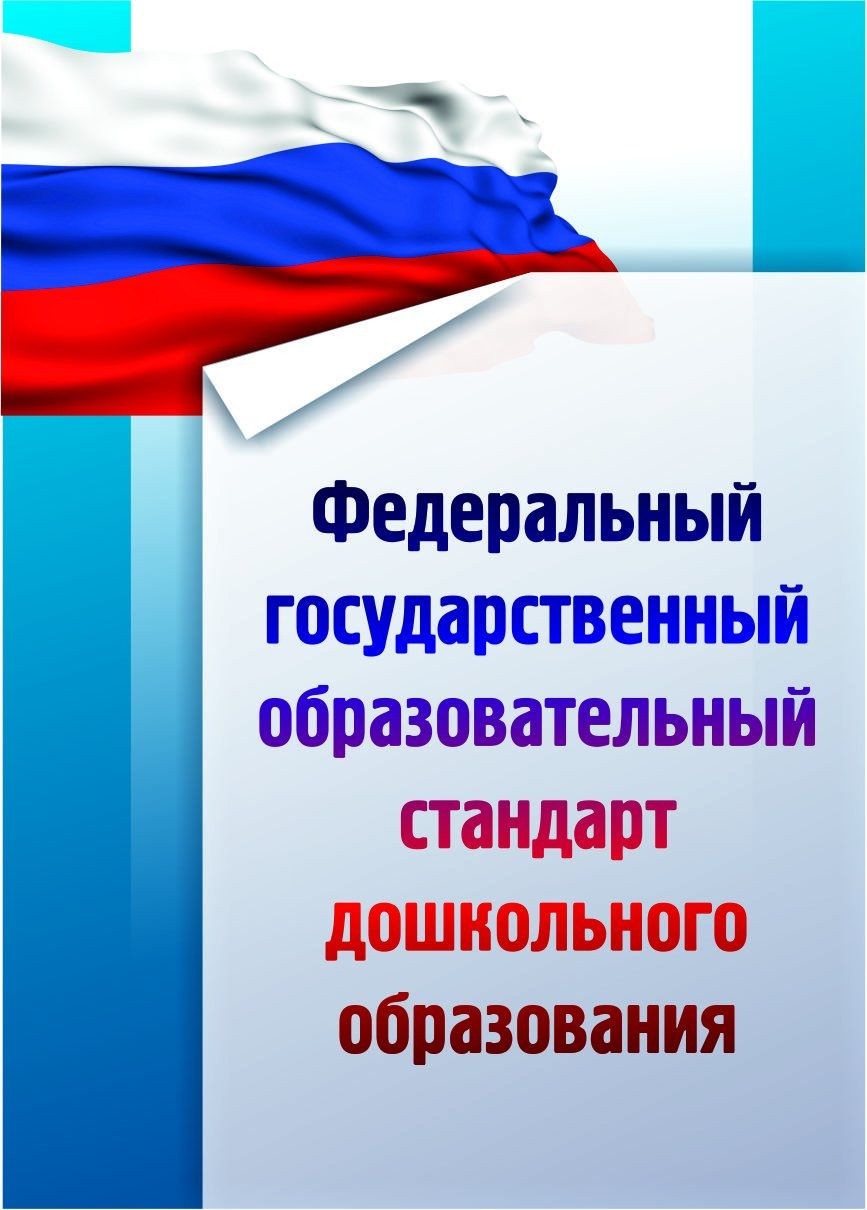 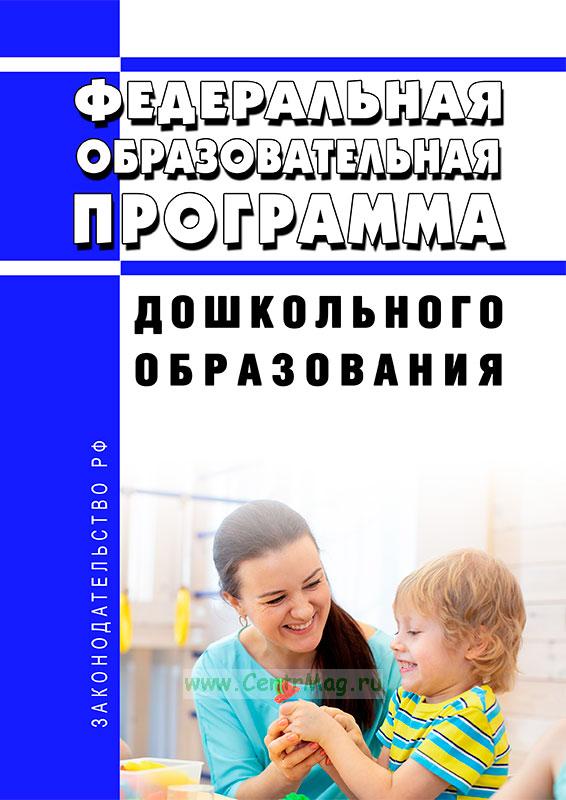 Программа позволяет реализовать несколько основополагающих функций дошкольного уровня образования:
обучение и воспитание ребёнка дошкольного возраста как
гражданина Российской Федерации, формирование основ его гражданской и культурной идентичности на соответствующем его возрасту содержании доступными средствами;
- создание единого ядра содержания дошкольного образования, ориентированного на приобщение детей к традиционным духовно-нравственным и социокультурным ценностям российского народа, воспитание подрастающего поколения как знающего и уважающего историю и культуру своей семьи, большой и малой Родины;
- создание единого федерального образовательного пространства воспитания и обучения детей от рождения до поступления в общеобразовательную организацию, обеспечивающего ребёнку и его родителям (законным представителям), равные, качественные условия ДО, вне зависимости от места проживания.
Программа определяет единые для Российской Федерации базовые объем и содержание дошкольного образования, осваиваемые обучающимися в организациях, осуществляющих образовательную деятельность, и планируемые результаты освоения образовательной программы. Федеральная программа разработана в соответствии с федеральным государственным образовательным стандартом дошкольного образования
Образовательная программа  включает три основных раздела
организационный
содержательный
целевой
в каждом из них предусматривается обязательная часть (не менее 60%) и часть, формируемая участниками образовательных отношений (не более 40%)
В целевом разделе Программы представлены:
цели, задачи
принципы формирования
планируемые результаты освоения Федеральной программы в младенческом, раннем, дошкольном возрастах, а также на этапе завершения освоения Федеральной программы
 подходы к педагогической диагностике достижения планируемых результатов
В  содержательном разделе представлены:
задачи и содержание образовательной деятельности по каждой из образовательных областей для всех возрастных групп обучающихся (социально-коммуникативное, познавательное, речевое, художественно- эстетическое, физическое развитие)
описание вариативных форм, способов, методов и средств реализации Федеральной программы
особенности образовательной деятельности разных видов и культурных практик
В  содержательном разделе представлены:
Способы поддержки детской инициативы
Взаимодействие педагогического коллектива с семьями обучающихся
Направления и задачи коррекционно-развивающей работы с детьми дошкольного возраста с особыми образовательными потребностями различных целевых групп, в том числе детей с ограниченными возможностями здоровья (далее - ОВЗ) и детей-инвалидов.
В содержательный раздел Программы входит Рабочая программа воспитания, которая раскрывает задачи и направления воспитательной работы, предусматривает приобщение детей к российским традиционным духовным ценностям, включая культурные ценности своей этнической группы, правилам и нормам поведения в российском обществе.
В организационном разделе программы представлены
психолого - педагогические и кадровые условия реализации Федеральной программы
организация развивающей предметно-пространственной среды в ДОУ
 материально - техническое обеспечение Программы, обеспеченность методическими материалами и
средствами обучения и воспитания.
примерные перечни художественной литературы, музыкальных произведений, произведений изобразительного искусства для использования в образовательной работе в разных возрастных группах,  примерный перечень рекомендованных для семейного просмотра анимационных произведений
примерный режим и распорядок дня в дошкольных группах, федеральный календарный план воспитательной работы
Целью Программы является 
разностороннее развитие ребёнка в период дошкольного детства с учётом возрастных и индивидуальных особенностей на основе духовно-нравственных ценностей российского народа, исторических и национально-культурных традиций
Задачи программы:
1.обеспечение единых для Российской Федерации содержания ДО и планируемых результатов освоения образовательной программы ДО;
2.охрана и укрепление физического и психического здоровья детей, в том числе их эмоционального благополучия;
3.приобщение детей (в соответствии с возрастными особенностями) к базовым ценностям российского народа – жизнь, достоинство, права и свободы человека, патриотизм, гражданственность, высокие нравственные идеалы, крепкая семья, созидательный труд, приоритет духовного над материальным, гуманизм, милосердие, справедливость, коллективизм, взаимопомощь и взаимоуважение, историческая память и преемственность поколений, единство народов России; создание условий для формирования ценностного отношения к окружающему миру, становления опыта действий и поступков на основе осмысления ценностей;
Задачи программы:
4.обеспечение равных возможностей для полноценного развития каждого ребёнка в период дошкольного детства независимо от места жительства, пола, нации, языка, социального статуса, психофизиологических и других особенностей (в том числе ограниченных возможностей здоровья), с учетом разнообразия образовательных потребностей  и индивидуальных возможностей;
5.создание благоприятных условий развития детей в соответствии с их возрастными и индивидуальными особенностями и склонностями, развития способностей и творческого потенциала каждого ребёнка как субъекта отношений с самим собой, другими детьми, взрослыми и миром;
6.объединение обучения и воспитания в целостный образовательный процесс на основе духовно-нравственных и социокультурных ценностей, и принятых в обществе правил, и норм поведения в интересах человека, семьи, общества;
Задачи программы:
7.формирование общей культуры личности детей, в том числе ценностей здорового образа жизни, обеспечение развития физических, личностных, нравственных качеств и основ патриотизма, интеллектуальных и художественно-творческих способностей ребёнка, его инициативности, самостоятельности и ответственности, формирование предпосылок учебной деятельности;
8.формирование социокультурной среды, соответствующей возрастным, индивидуальным, психологическим и физиологическим особенностям детей;
9.обеспечение психолого-педагогической поддержки семьи и повышение компетентности родителей (законных представителей) в вопросах развития и образования, охраны и укрепления здоровья детей;
10.обеспечение преемственности целей, задач и содержания дошкольного общего и начального общего образования;
11.достижение детьми на этапе завершения ДО уровня развития, необходимого и достаточного для успешного освоения ими образовательных программ начального общего образования.
Часть Программы, формируемая участниками образовательных отношений
МЕТОДИЧЕСКАЯ РАЗРАБОТКА
 
по обучения плаванию детей дошкольного возраста 
Возраст детей 3-7 лет. 
Автор-составитель: Е.Ю.Денисова
ПРОГРАММА ПСИХОЛОГО-ПЕДАГОГИЧЕСКОГО СОПРОВОЖДЕНИЯ ОБРАЗОВАТЕЛЬНОГО ПРОЦЕССА при подготовке к школе «В школу – с радостью!» 
Возраст детей 5-7 лет. Автор-составитель: Т.В. Тупахина
МЕТОДИЧЕСКАЯ РАЗРАБОТКА по экологическому воспитанию детей дошкольного возраста . 
Возраст детей 5-7 лет.  Автор-составитель: Е.В. Елисеева
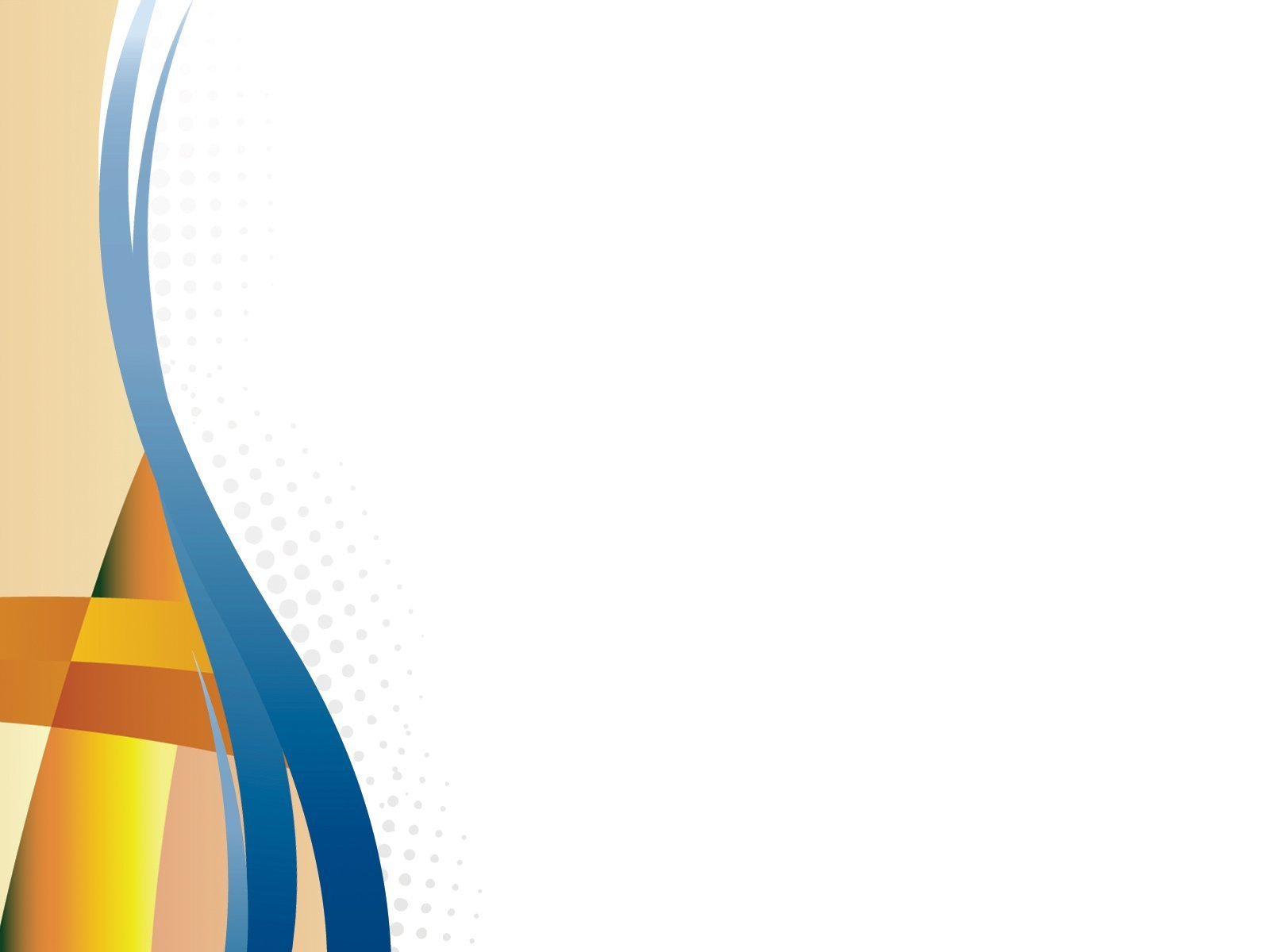 Характеристика взаимодействия педагогического коллектива с семьями детей
Цель — создание необходимых условий для формирования 	ответственных  взаимоотношений с семьями воспитанников и развития компетентности родителей (способности разрешать разные типы социальнo - педагогических ситуаций, связанных с воспитанием ребенка); обеспечение права родителей на уважение и понимание, на участие в жизни детского сада.
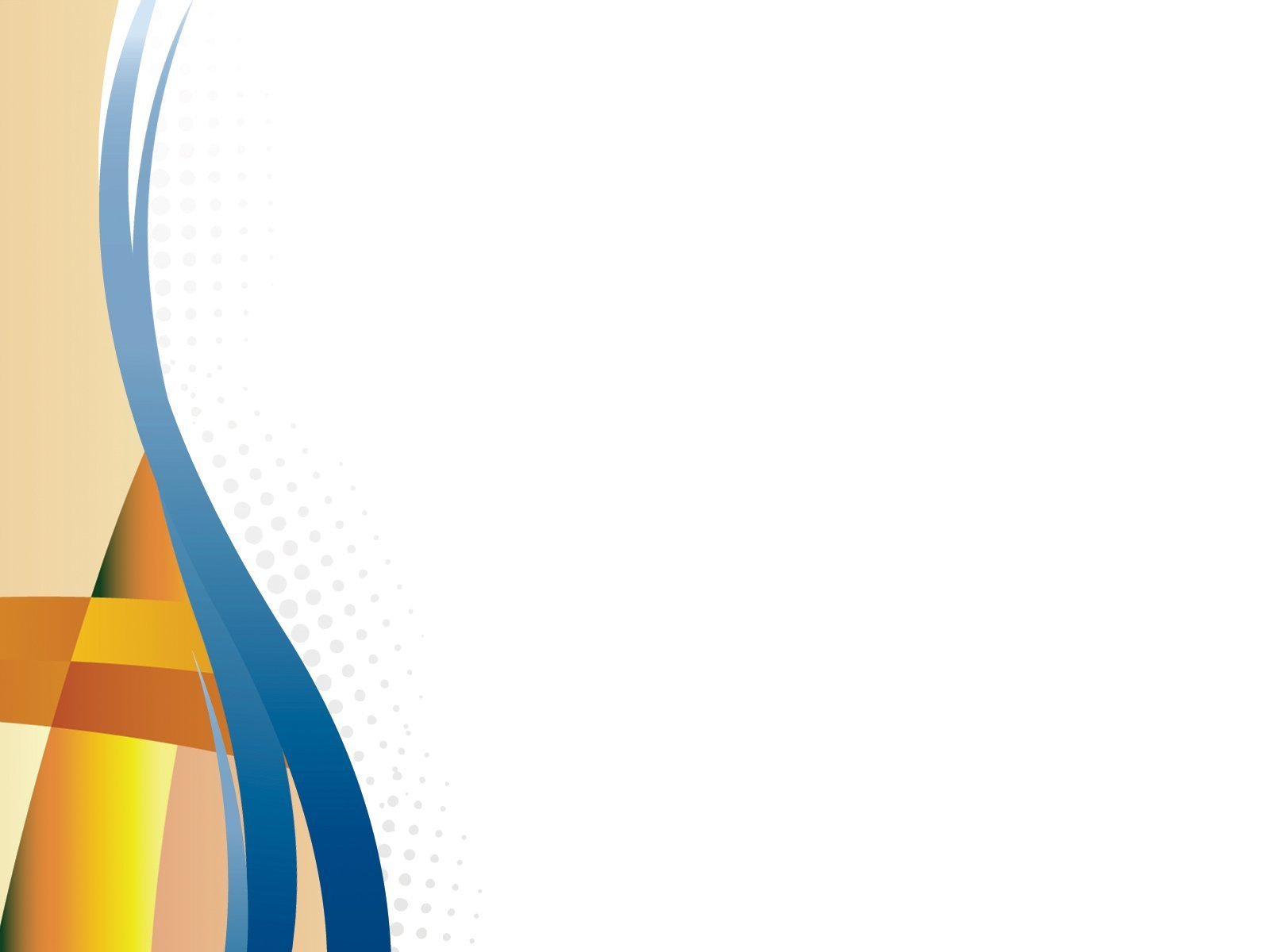 Основными задачами взаимодействия ДОУ с семьей являются:
психолого-педагогическое просвещение родителей;
изучение отношения педагогов и родителей к различным вопросам воспитания, обучения, развития детей, условий организации разнообразной деятельности в детском саду и семье;
изучение, обобщение и распространение положительного опыта семейного воспитания;
повышение уровня компетенции педагогов и родителей в области экологического и духовно-нравственного воспитания детей;
ознакомление родителей с особенностями физического, социально-коммуникативного, познавательного, речевого и художественно-эстетического развития детей дошкольного возраста и адаптации их к условиям ДОУ;
оказание помощи родителям в освоении методики укрепления здоровья ребенка в семье:
совместно с родителями способствовать развитию детской самостоятельности.
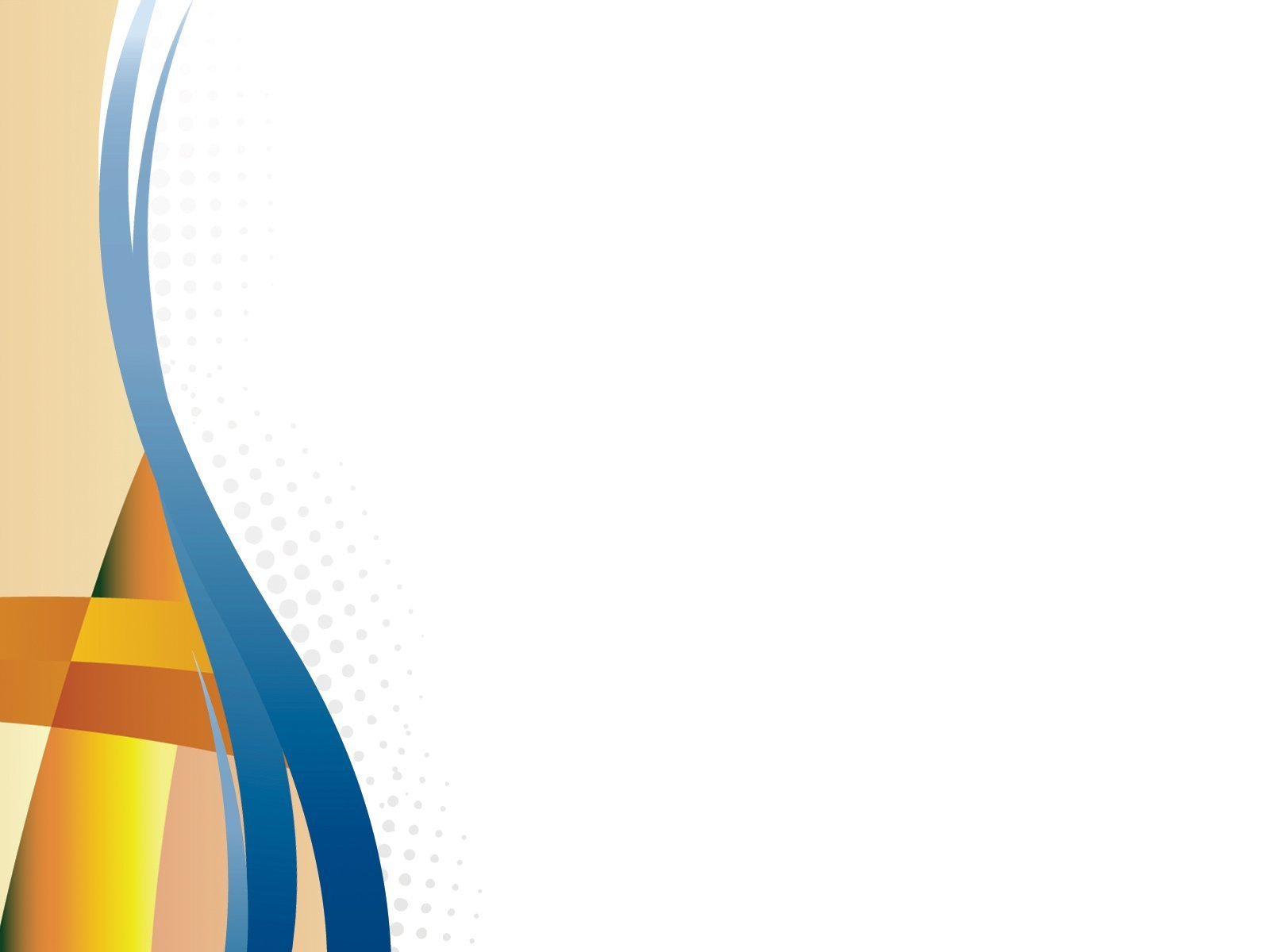 Взаимодействие с семьями воспитанников строится на принципах:
доброжелательного стиля общения педагогов с родителями;
индивидуального подхода;
сотрудничества, а не наставничества;
открытости ДОУ для семьи;
вариативности содержания, форм и методов взаимодействия
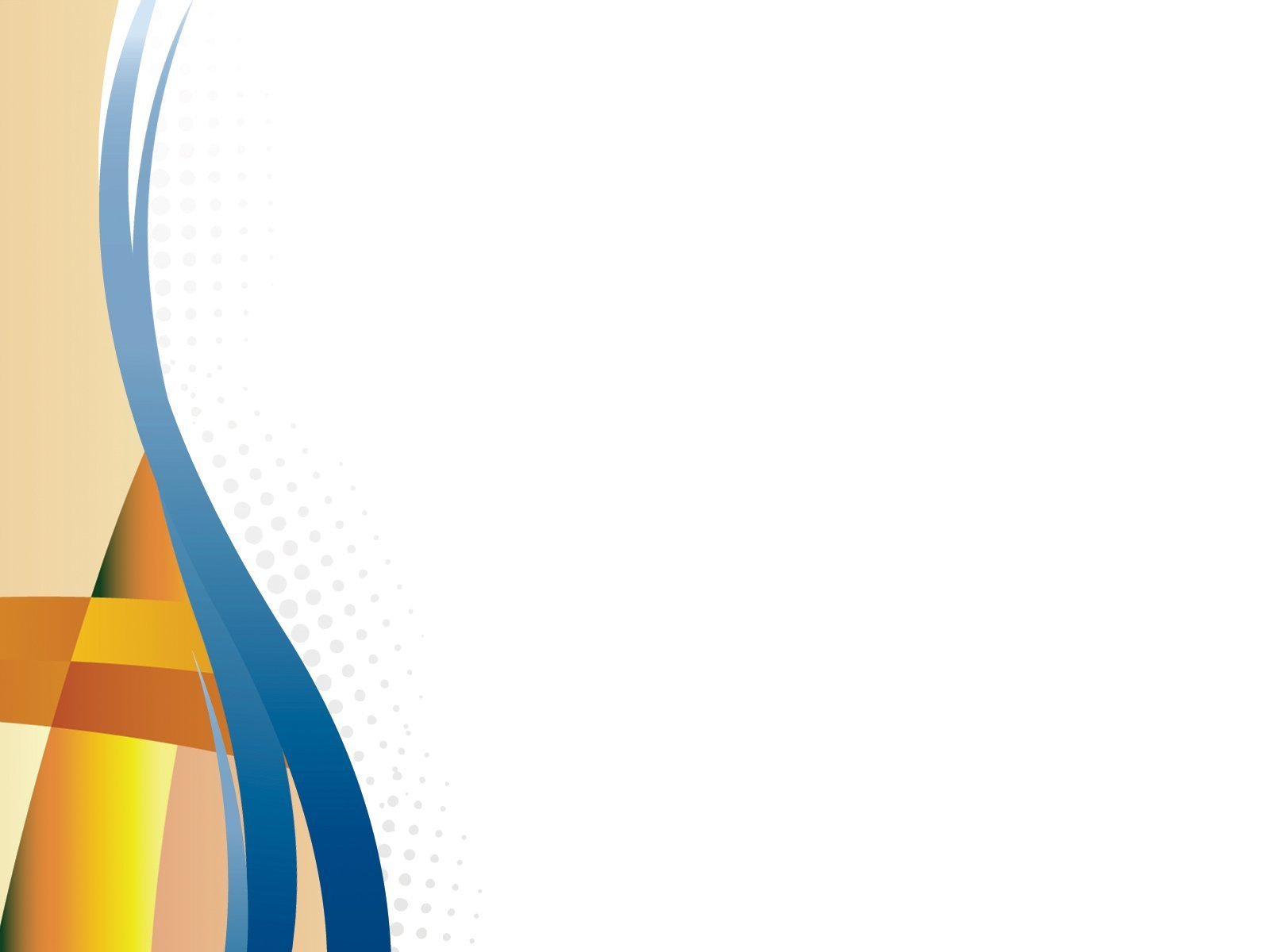 Формы взаимодействия ДОУ с семьями воспитанников:
Информационно-аналитические формы: анкетирование, опрос.
Познавательные формы: лекции, практикумы, дискуссии, круглые столы, педагогические советы с участием родителей, родительские конференции, общие и групповые родительские собрания, вечера вопросов и ответов, тренинги, беседы, деловые игры, проекты.
Досуговые формы: праздники, олимпиады, досуги, выставки, экскурсии, экспедиции, события.
Наглядно-информационные формы: сайт, стенды, группы ВКонтакте и другие информационные ресурсы.
Совместная деятельность: проекты. экспедиции
Информация о ГБДОУ ЦРР-д/с №33
ГБДОУ ЦРР – д/с № 33 расположено в 2 зданиях:
В здании № 1 по адресу ул. Добровольцев д.52 к.2 – 12 групп
  Из них:
Общеразвивающей направленности:
2-3 года – ранний возраст – 2 группы
4-5 лет – средний возраст – 3 группы
5-6 лет – старший возраст – 1 группа
6-7 лет – подготовительные к школе – 2 группы
Компенсирующей направленности:
6-7 лет  - подготовительная к школе -1 группа
4-5 лет - средний возраст - 2 группы
5-6 лет - старший возраст - 1 группа
В здании №2 по адресу ул. Добровольцев д.56 к.3 – 8 групп 
Общеразвивающей направленности:
1,5-2 года – ранний возраст – 2 группы
3-4 года – младший возраст – 3 группы
5-6 лет - старший возраст - 2 группы
Компенсирующей направленности:
4-7 лет – разновозрастная группа – 1 группа
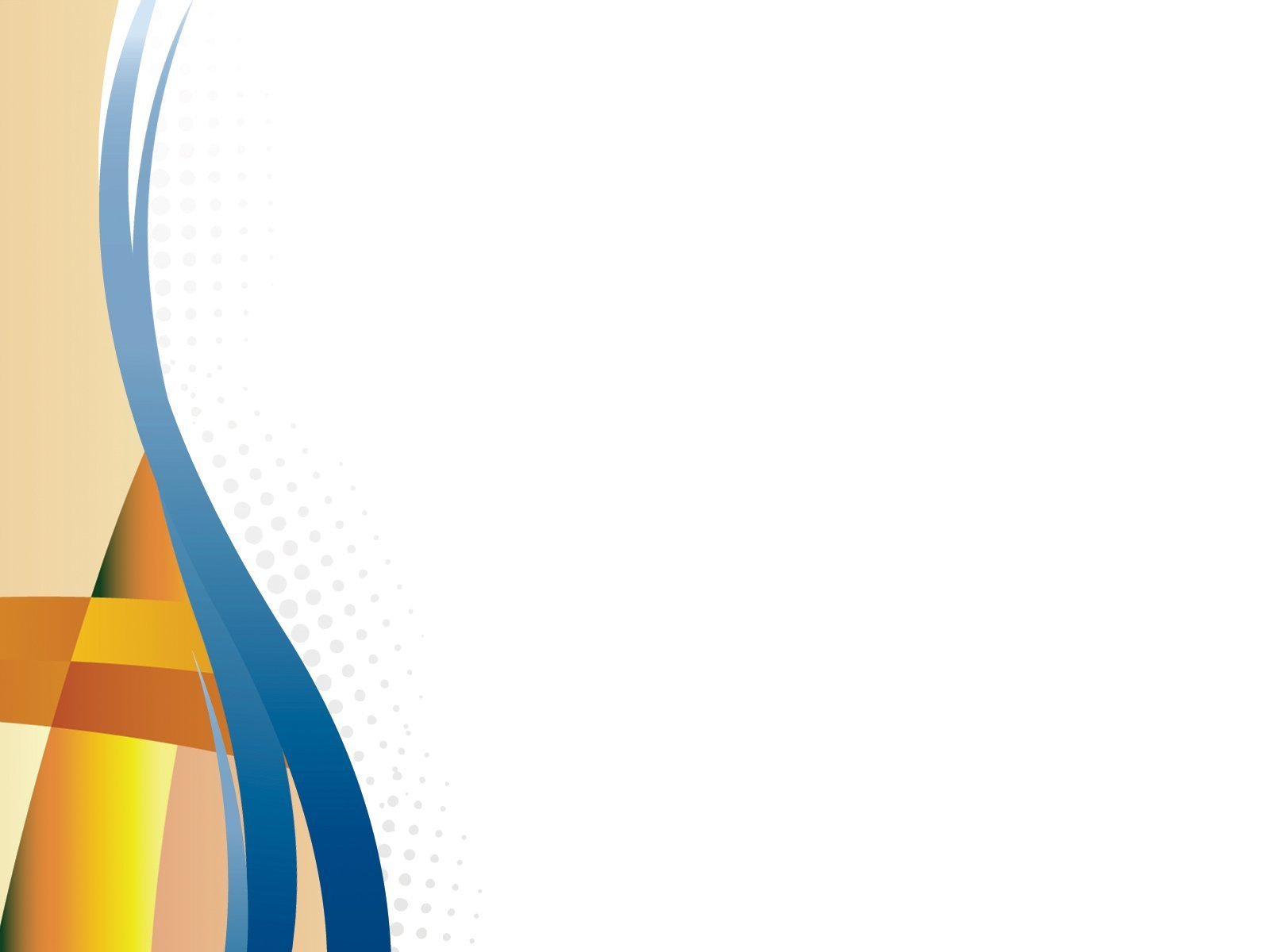 Образовательная программа
Дошкольного образования 

государственного бюджетного дошкольного образовательного учреждения 
центра развития ребенка – детского сада №33 
Красносельского района Санкт-Петербурга
Санкт-Петербург
          2023
Адрес электронной почты:  dc-33@mail.ru
Адрес сайта:                         http://33krsl.dou.spb.ru/